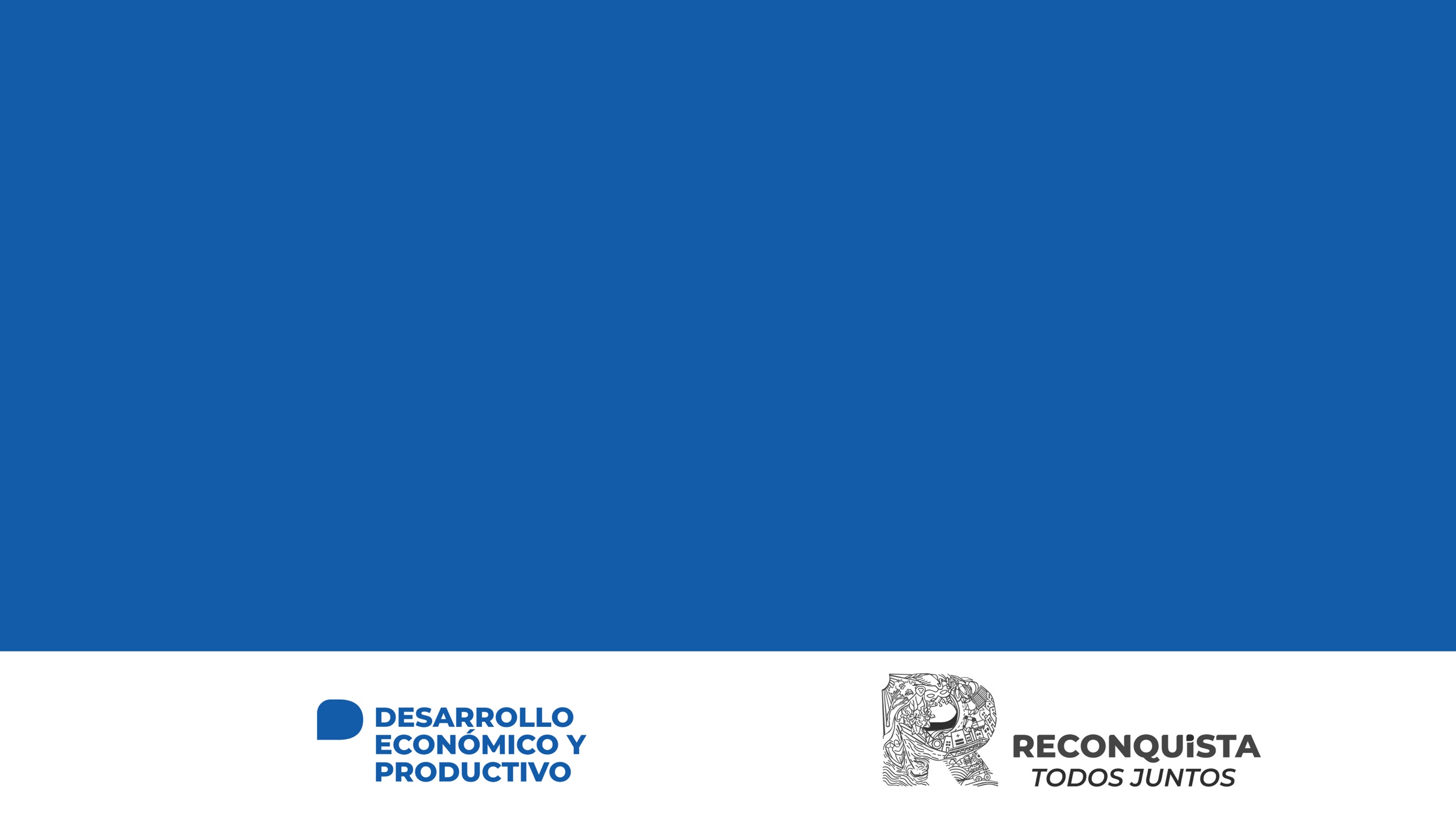 DERECHO DE REGISTROe INSPECCIÓN (DReI)PROYECTO ORDENANZA  EXENCIÓN NUEVOS CONTRIBUYENTES
Secretaría de General
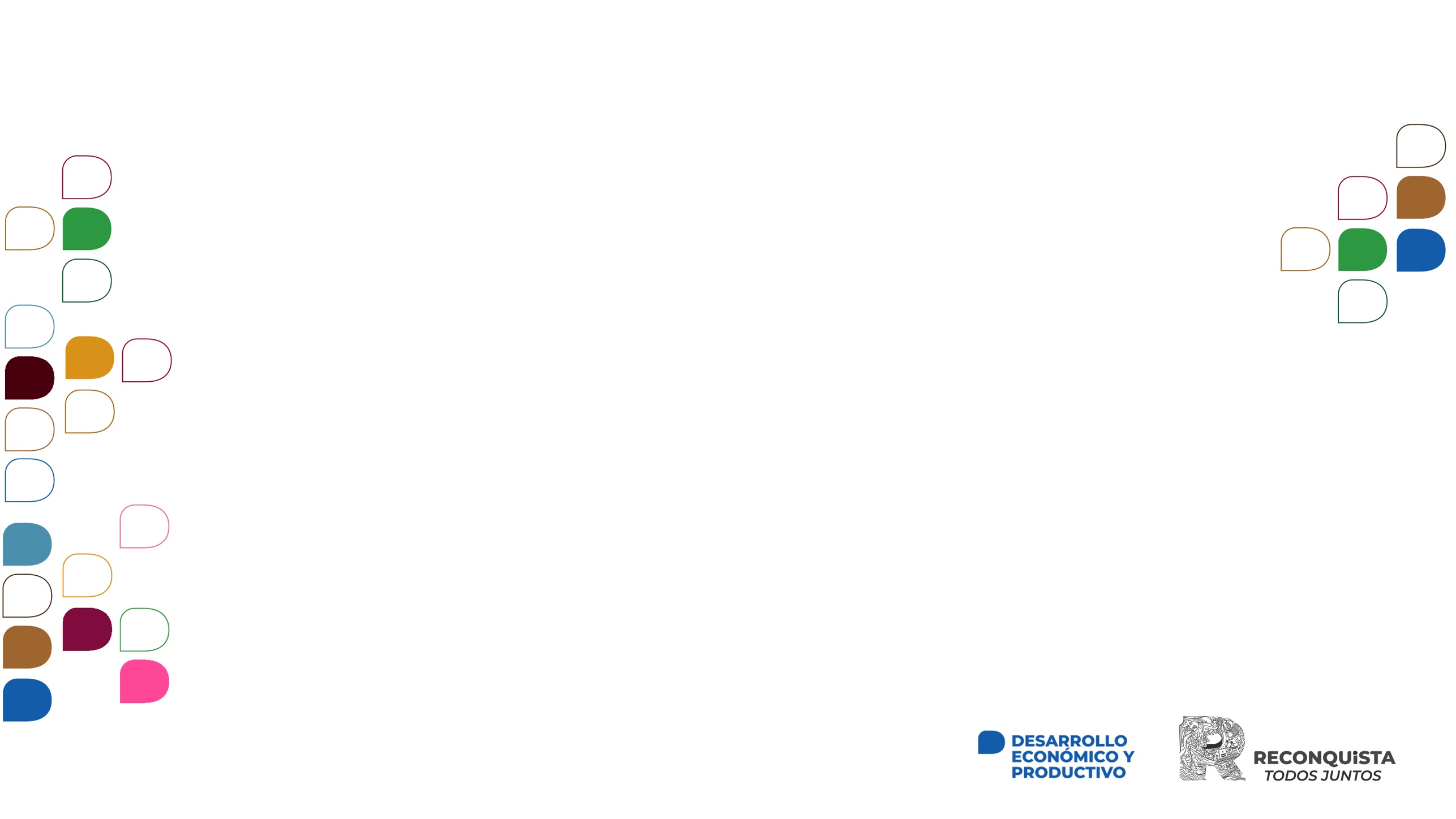 - SUJETOS 
Todos los contribuyentes que inicien una actividad económica. 

- OBJETO
Todas las actividades económicas, cualquiera sea su naturaleza.

BENEFICIO
Exención por un año del Derecho de Registro e Inspección (DReI) prorrogable hasta por un año más.
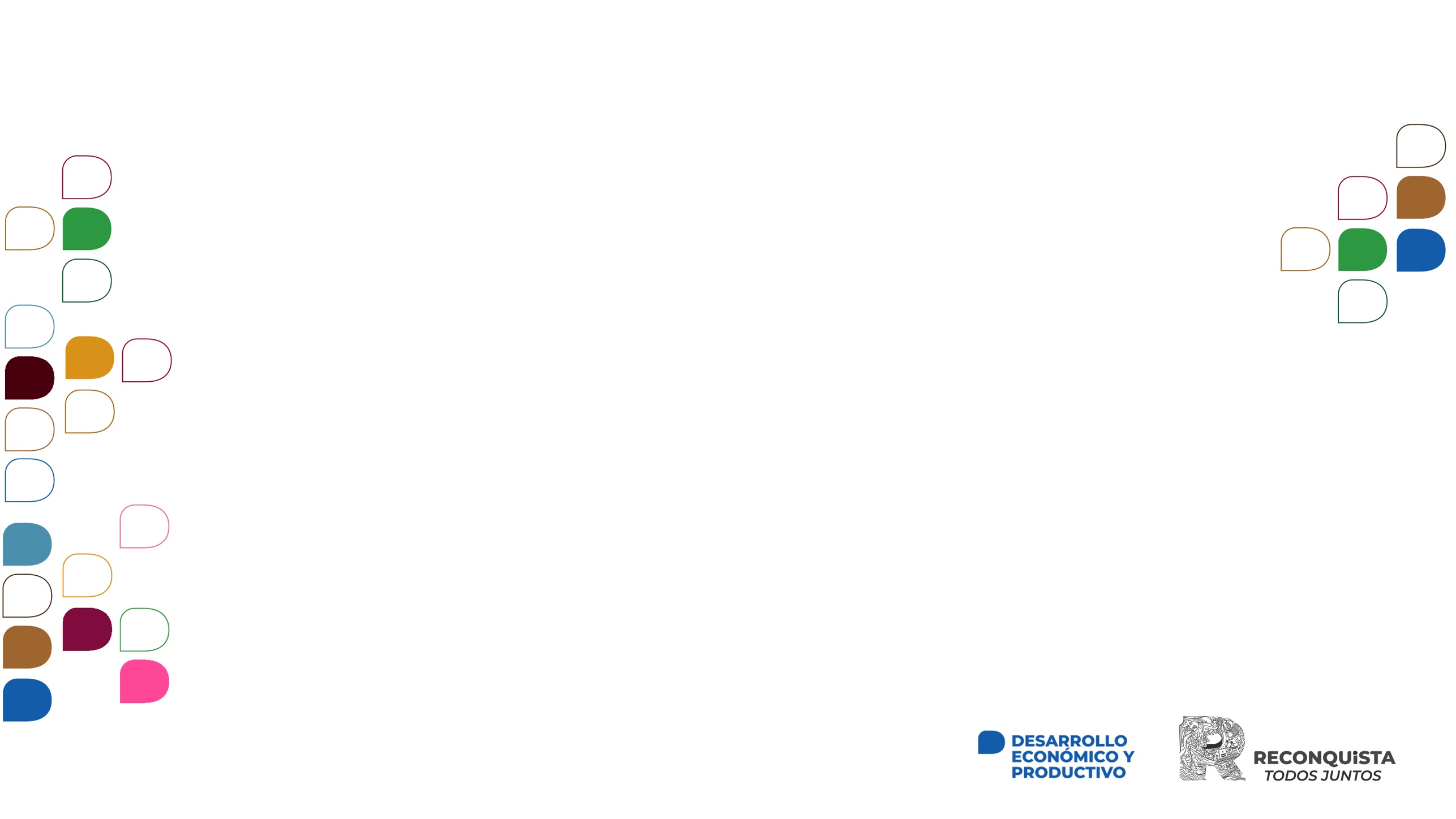 RENOVACIÓN DEL BENEFICIO

Seis (6) Períodos Fiscales: incremento entre 25% y hasta el 50% del personal en relación de dependencia.
b) Doce (12) Períodos Fiscales: incremento más del 50% del personal en relación de dependencia.

REQUISITOS
Se establecerán en Decreto Reglamentario.
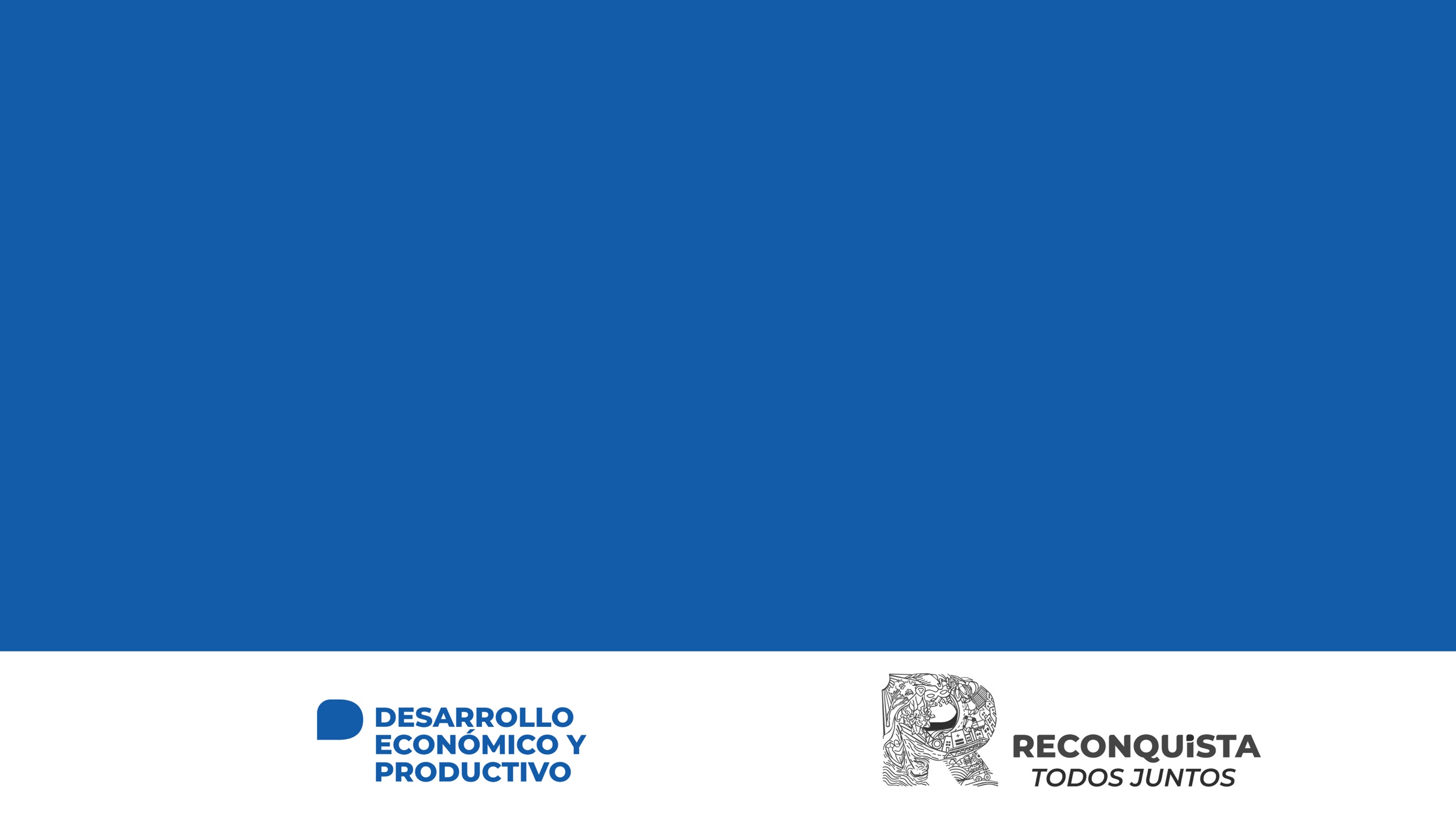 ¡GRACIAS!
Secretaría General